BerryMe
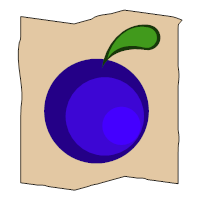 Joonas Pussinen, Antti Neuvonen
Keep track of your favorite berry places
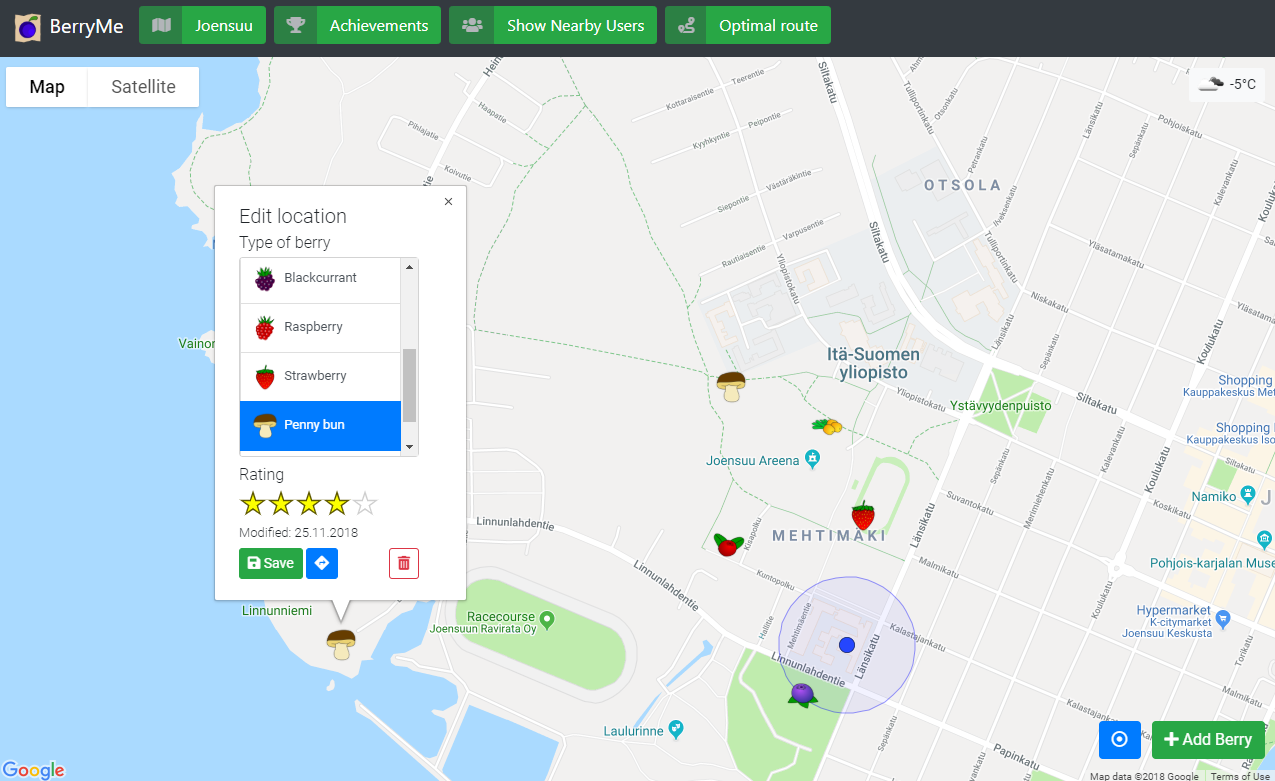 Features
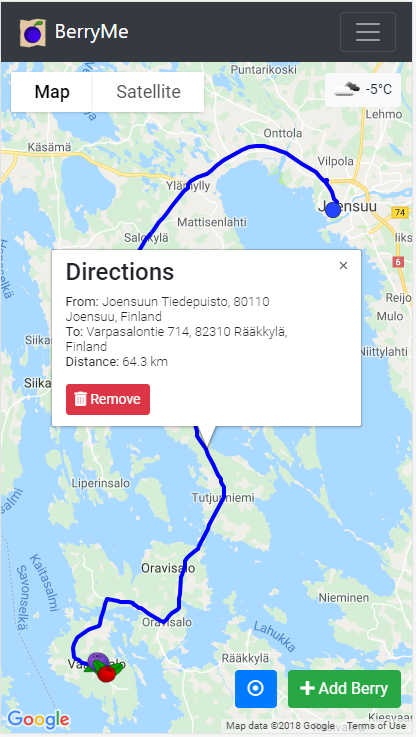 Add and rate berry locations
Databases can be imported and exported
Show nearby users
Optimal route (TSP) and directions
Weather forecast
Achievements
Works on desktop and mobile
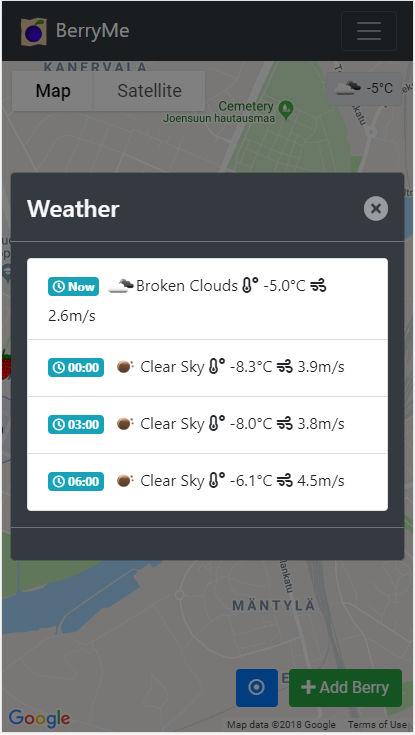 What we learned
(More) Web development
HTML5 features: localStorage, geolocation
User interface design
More Bootstrap
Mobile and desktop
Server-side APIs
Hosting on Heroku, OSRM, OpenWeatherMap, Mopsi